15 minutes+
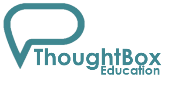 Faith 
Week 1 – Why do we believe?
Y11-13 
15-18 years
In this lesson, students will:
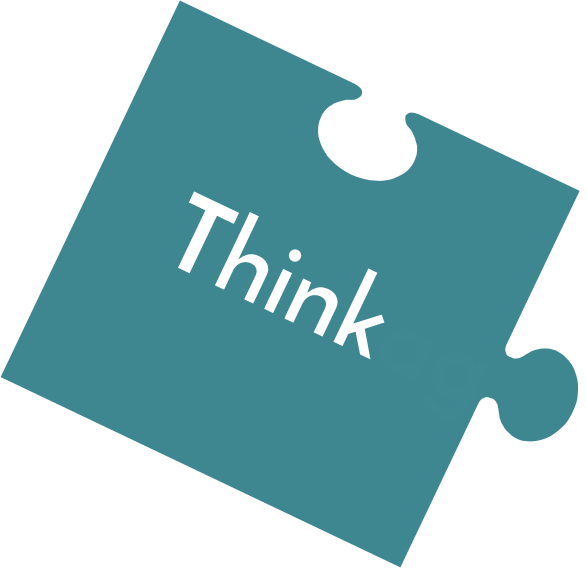 Think about and discuss what religion is and why we have so many different versions of religion

Understand the reasons why we need to believe in something bigger than ourselves

Explore and unravel some of the stereotypes and divisions that exist within religions, exploring the links between religion and morality
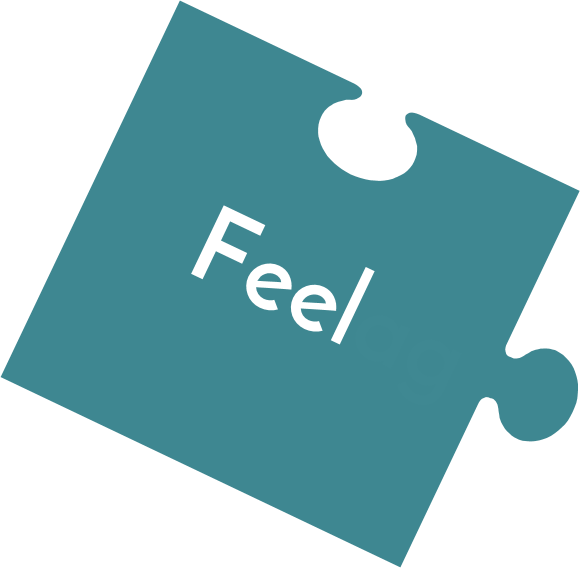 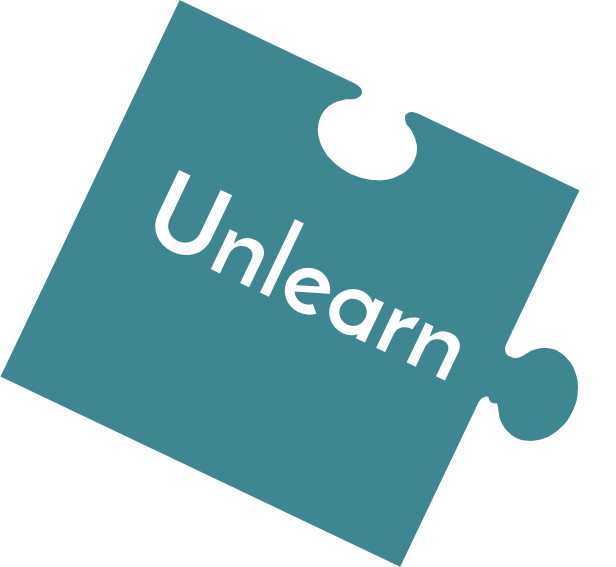 Copyright © 2017 ThoughtBox Education.
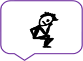 Pre-lesson reflection3-5 minutes+
Copyright © 2017 ThoughtBox Education.
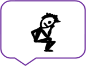 Introduce the following REFLECTIVE QUESTIONS for students to consider during the lesson (maybe write them up or read them aloud and ask students to think about their own responses):
What is faith? What do you think this means?
Are you religious? What does it mean to “be religious”?
What is ‘God’ or what does the idea of ‘God’ mean to you?
Copyright © 2017 ThoughtBox Education.   .
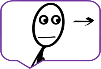 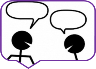 The meaning of 'Faith’5-10 minutes+
Copyright © 2017 ThoughtBox Education.
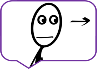 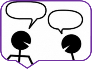 Watch the short video (2.39 mins) made by Our New Normal entitled:
 
Kids Explain Faith
(Click on the link above for the hyperlink)
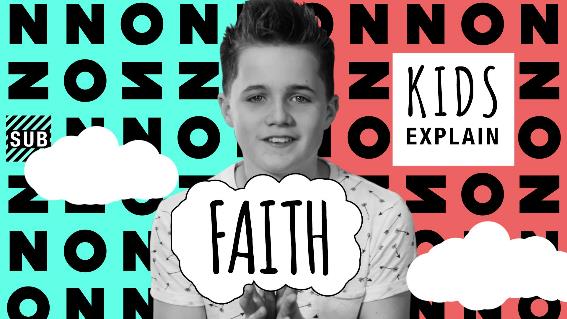 Copyright © 2017 ThoughtBox Education.   .
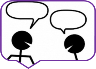 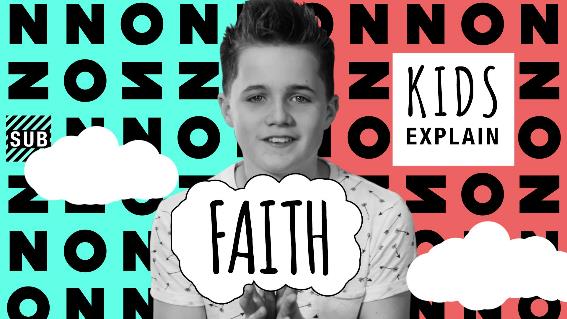 Allow students a few minutes to respond to the film with people sitting near to them.

After sharing their initial responses, ask them to think about the following questions:
Copyright © 2017 ThoughtBox Education.
Do you agree with any of these ideas about faith?
What do you think faith means?
What happens if we don’t have faith?
Copyright © 2017 ThoughtBox Education.
According to some of the children in the film, faith is:
to believe in something without seeing it.
In other words, faith is having confidence in knowing that something is true, or will happen, even if we can’t see it.
We have faith in people e.g. “I have faith that you’re going to score this goal or pass this exam or finish this deadline etc.”

So, if we stay with this train of thought…
Copyright © 2017 ThoughtBox Education.
Could we replace the word “Faith” with the word “confidence”?
How might our responses to religion change if we said we had a confidence rather than a faith?
What does ‘faith’ mean when talking about religion?
Discuss your thoughts with the person sitting next to you and then share ideas with the class.
Copyright © 2017 ThoughtBox Education.
What is religion and why do we believe?
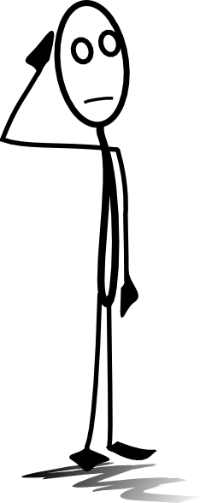 Copyright © 2017 ThoughtBox Education.
If someone asked you the question ‘What is Religion?’ how do you think you would you answer?
With confidence?
With uncertainty?
With knowledge?
With ideas?
With hopes?

As well as being different in how we answer, you will find that we all have very different responses to this question.
Copyright © 2017 ThoughtBox Education.
Thinking about your own personal beliefs, how many of the following statements do you believe…
Add them up in your head as you read them…
Copyright © 2017 ThoughtBox Education.
Religion is…
A way of explaining what happens when people die
Why there is life and death
A way of explaining some of the mysteries in life
How and why the world was created
A moral code for how to live
Copyright © 2017 ThoughtBox Education.
Religion is…
A way of explaining who or what created the world and all the living beings
A way of explaining how to lead a good life on Earth
A way to explain why there is suffering in the world
A way of explaining something more powerful than humans
A way of describing places beyond the physical world e.g. the spiritual world
Copyright © 2017 ThoughtBox Education.
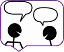 We all have our own unique answer to the question ‘What is Religion?’ and we all have our own beliefs.
Is it ok that there are many different answers and beliefs when it comes to religion? Why do you think this?
Discuss with the person sitting next to you and share ideas with the class.
Copyright © 2017 ThoughtBox Education.
Why do we believe?
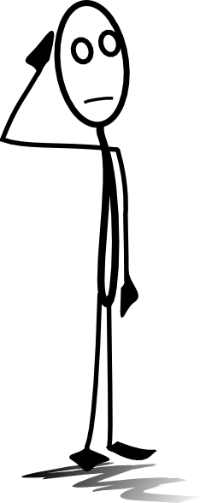 Copyright © 2017 ThoughtBox Education.
Most people will have a sort of faith or belief – even atheism or not believing is a faith of sorts. 
For many, religion plays a very important role in life and as the world becomes smaller (though our use of the internet, ability to travel, moving through different countries etc.) we will find that we are all encountering more and more different faiths in our daily lives.
How many different religions are there in your class?
Ask students to write down their religion or belief on a piece of paper (anonymously if they wish) and then tally them up to get a representation of the class.
Copyright © 2017 ThoughtBox Education.
A quick introduction to The BIG Five
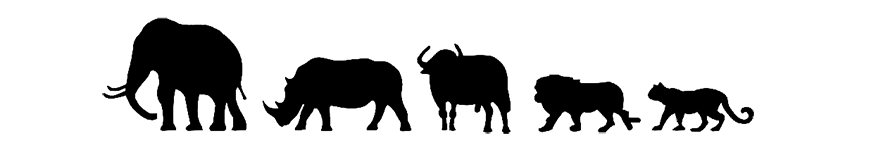 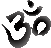 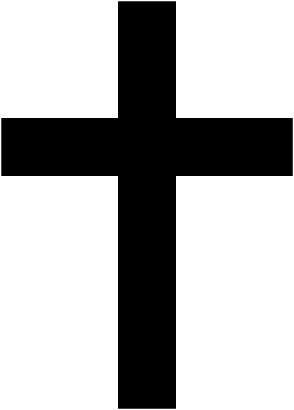 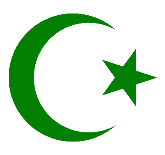 When it comes to popular religion, 
there are five dominant religions across the world:
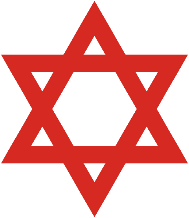 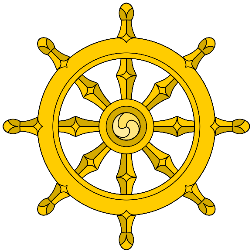 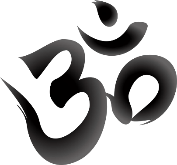 Copyright © 2017 ThoughtBox Education.
1. Christianity
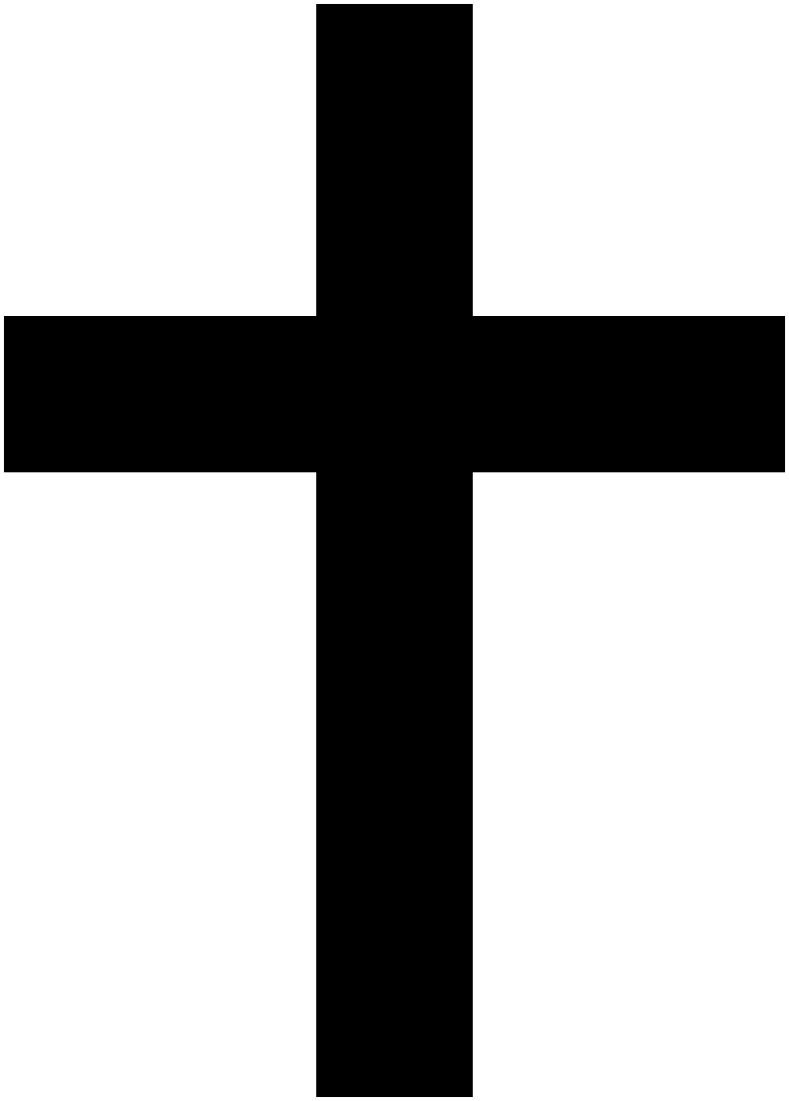 Copyright © 2017 ThoughtBox Education.
2. Islam
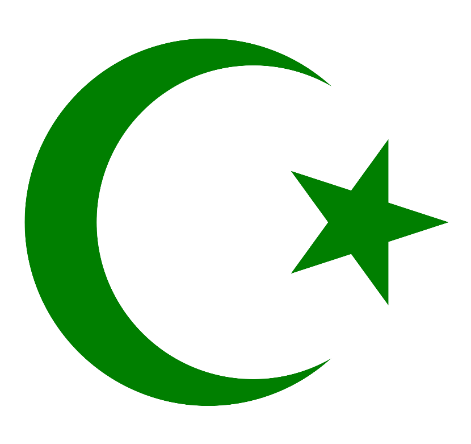 Copyright © 2017 ThoughtBox Education.
3. Judaism
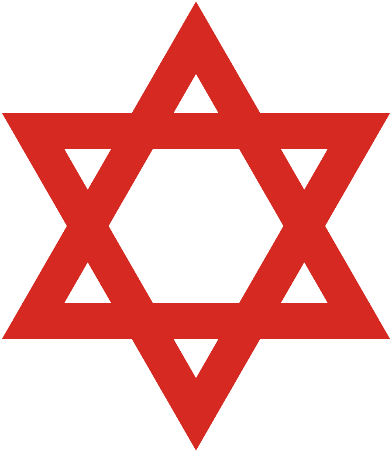 Copyright © 2017 ThoughtBox Education.
4. Buddhism
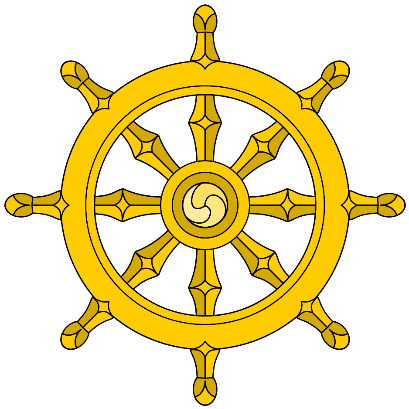 Copyright © 2017 ThoughtBox Education.
5. Hinduism
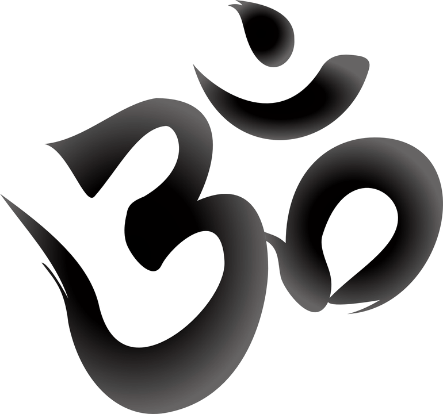 Copyright © 2017 ThoughtBox Education.
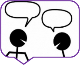 What are some of the stereotypes and stigmas associated with Christianity and Christians? 
Where have these come from?
Discuss together to start to think about where and how religious intolerance is associated with Christians and Christianity.
Copyright © 2017 ThoughtBox Education.
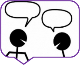 What are some of the stereotypes and stigmas associated with Islam and Muslims? 
Where have these come from?
Discuss together to start to think about where and how religious intolerance is associated with Islam and Muslims.
Copyright © 2017 ThoughtBox Education.
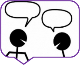 What are some of the stereotypes and stigmas associated with Jews and Judaism? 
Where have these come from?
Discuss together to start to think about where and how religious intolerance is associated with Judaism and Jews.
Copyright © 2017 ThoughtBox Education.
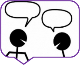 What are some of the stereotypes and stigmas associated with Buddhists and Buddhism? 
Where have these come from?
Discuss together to start to think about where and how religious intolerance is associated with Buddhists and Buddhism.
Copyright © 2017 ThoughtBox Education.
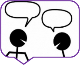 What are some of the stereotypes and stigmas associated with Hindus and Hinduism? 
Where have these come from?
Discuss together to start to think about where and how religious intolerance is associated with Hindus and Hinduism.
Copyright © 2017 ThoughtBox Education.
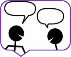 Why do you think these five religions have become the most popular (or the most followed) religions across the world?
Copyright © 2017 ThoughtBox Education.
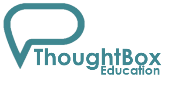 This sort of learning can’t wait
Copyright © 2017 ThoughtBox Education.